IV Latin-American Meeting on Bayesian Statistics  IVCOBAL 2015
II Announcement

Venue: Instituto Tecnológico Metropolitano, Medellín-Colombia, 
Date: 1 - 4  July 2015

Confirmed invited Speakers. All the presentations  will be in either Spanish or Portuguese. 
           Dani Gamerman, Universidade Federal do Rio de Janeiro - Brasil
	Elías Moreno, Universidad de Granada – España
	Hedibert Lopes, INSPER - Brasil
	Maria Eglee Pérez, University of Puerto Rico, Rio Piedras-PR
	Francisco Louzada,  Universidade de São Paulo - Brasil
	Andrés Christen, Centro de Investigación en Matemáticas, CIMAT - México
	Abel Rodríguez, University of California - USA.

IMPORTANT DATES  (Deadline) 															
Deadline for Abstracts for oral contributions and posters: March 20,  2015.                      
Tentative  acceptance response: April 3, 2015.
Applications available in : http://www.medellin.unal.edu.co/~cobal/

Registration Costs: 
General								$ 300.000  (US $150)
Undergraduate Students                          				$ 120.000  (US $ 60)                                    For PhD students and recent PhD graduates (last three years) we are asking for partial support, for the 
Graduate Students                  					$ 160.000  (US $ 80)                                    four best complete contributions submitted to the Scientific Committee.
ISBA Members                        					$ 250.000  (US $ 125)                                   The applicants should show their interest in the competition at the moment of submitting the contribution
For more information visit: http://www.medellin.unal.edu.co/~cobal/
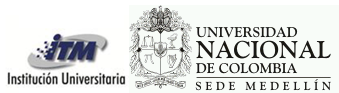